И плавилась броня…
Выполнила студентка 1 курса 
факультета управления и социологии
 Евстратова Валерия
Начало жизненного пути
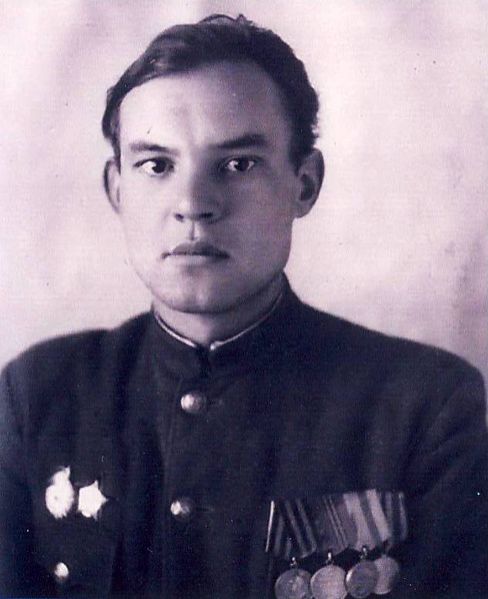 Лев Сергеевич родился 20 июля 1926 г. в городе Тотьма Вологодской области. 
В армию был призван 30 октября 1943 г. после окончания 9-го класса.
Служба на Белорусском фронте  была насыщенной для Льва Сергеевича. 
Он был неоднократно переведен из одной дивизии в другую.
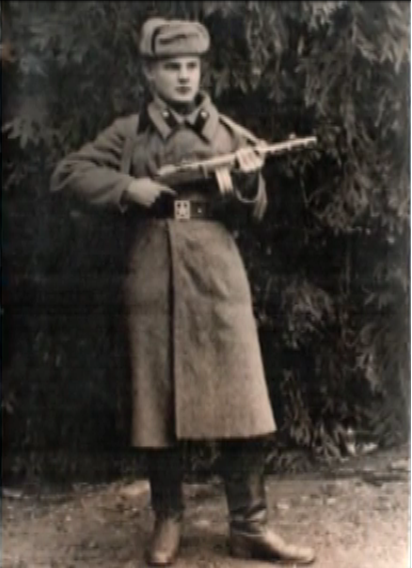 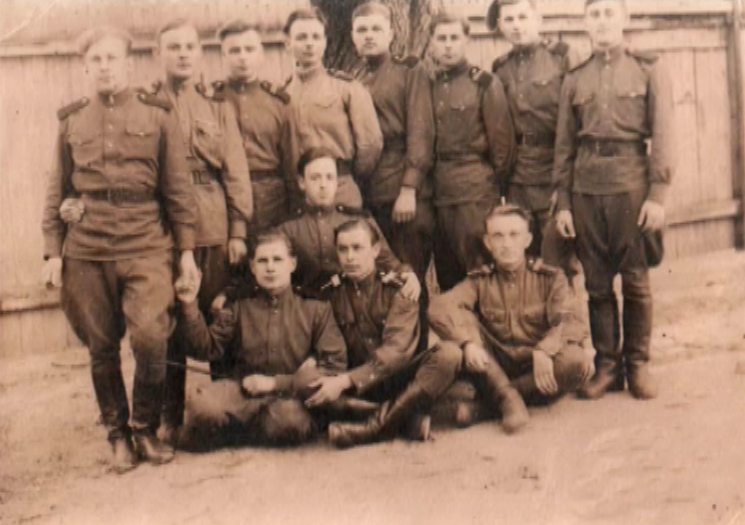 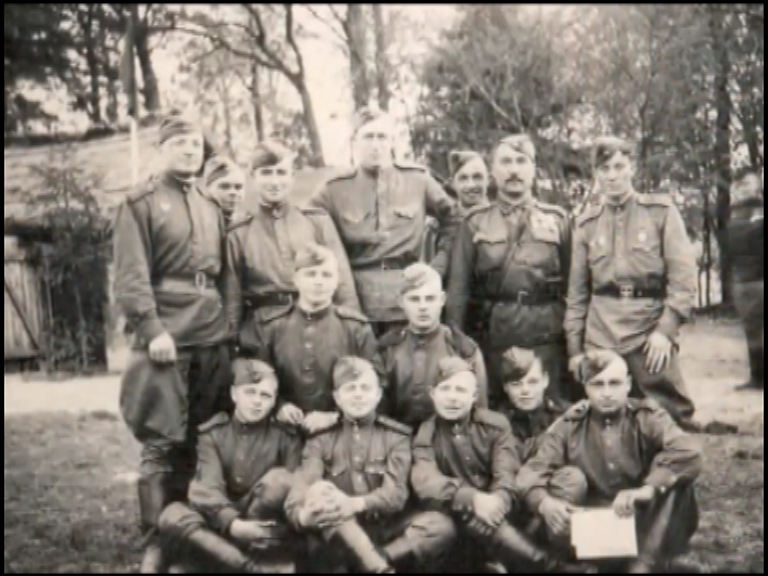 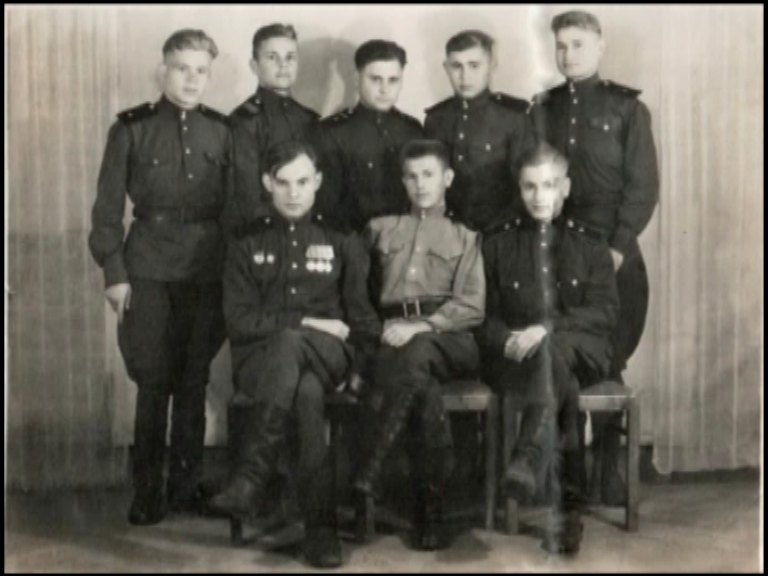 Жизнь после войны…
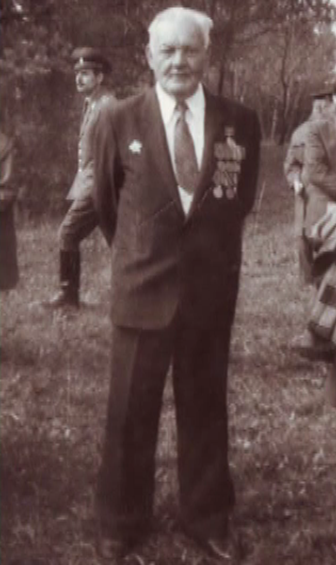 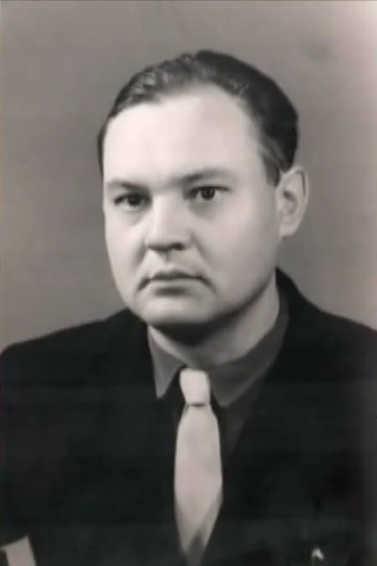 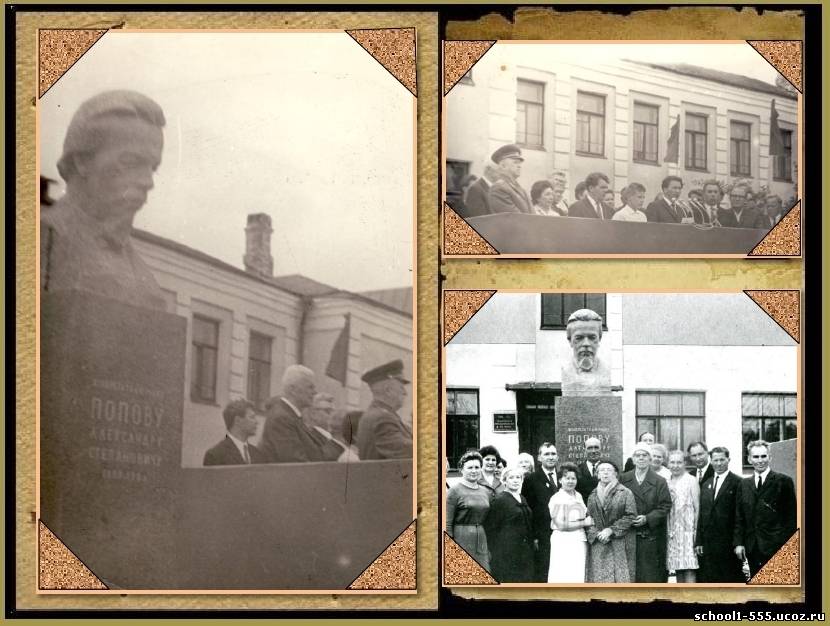 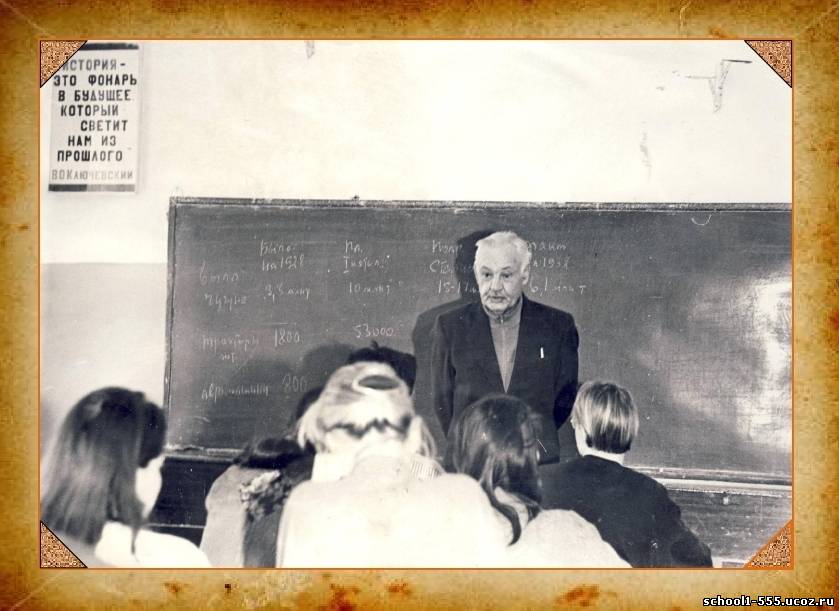 Диалог поколений..
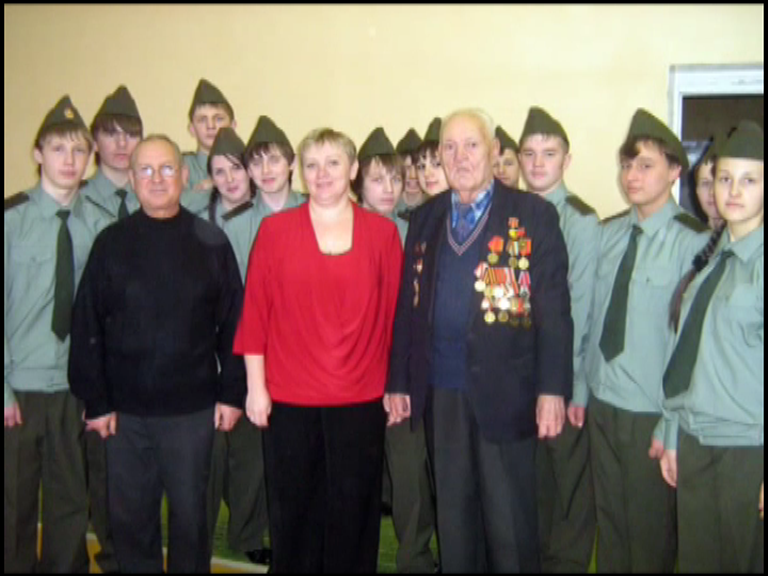 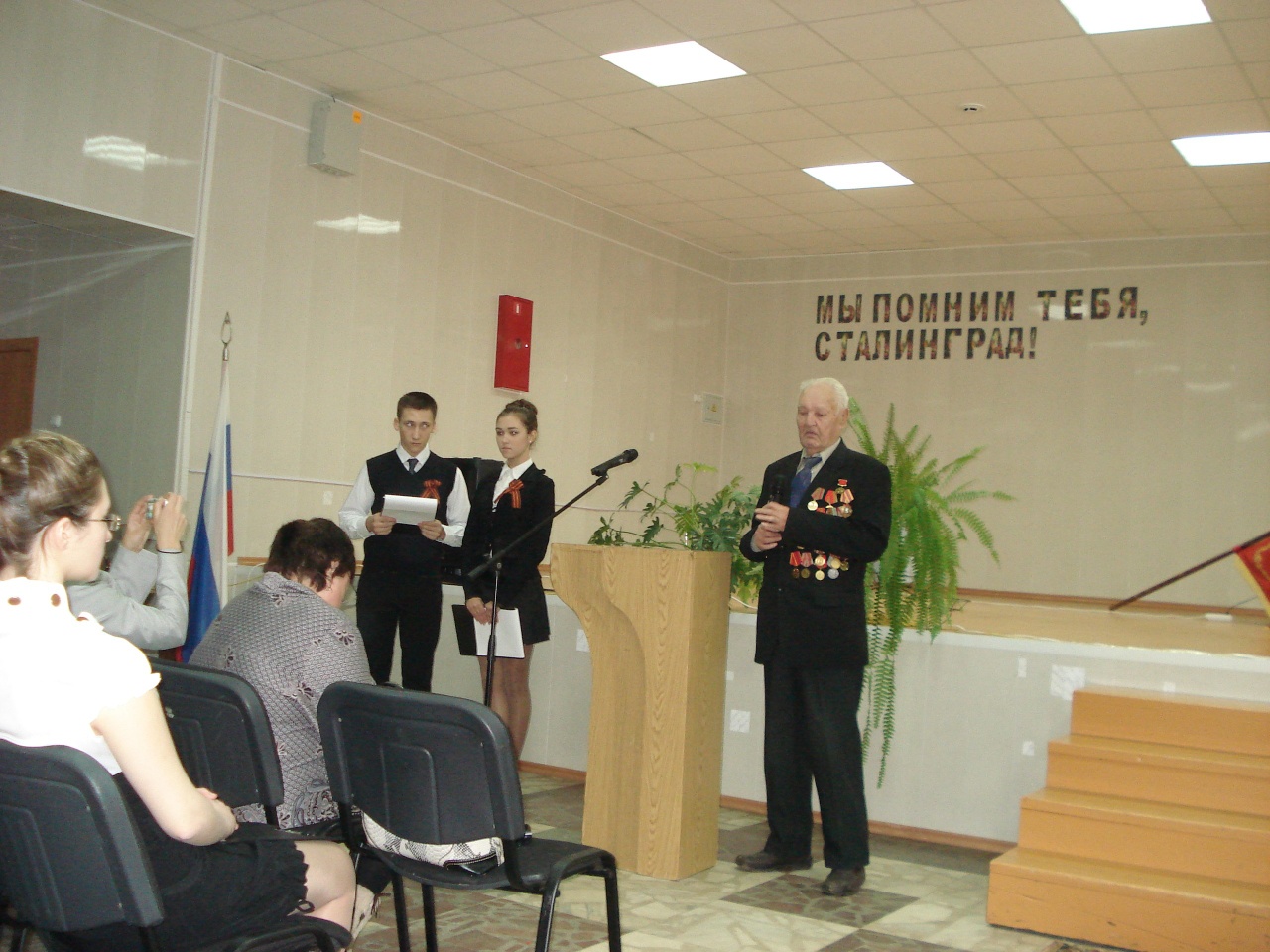 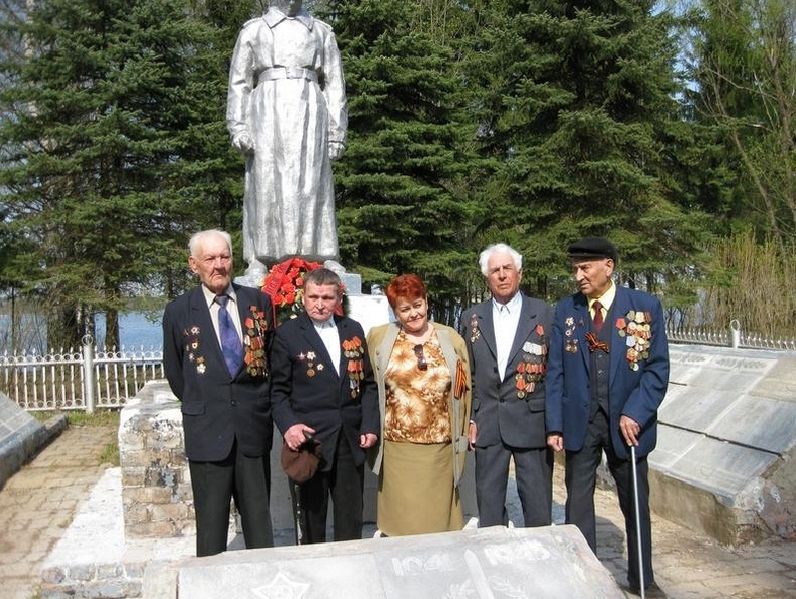 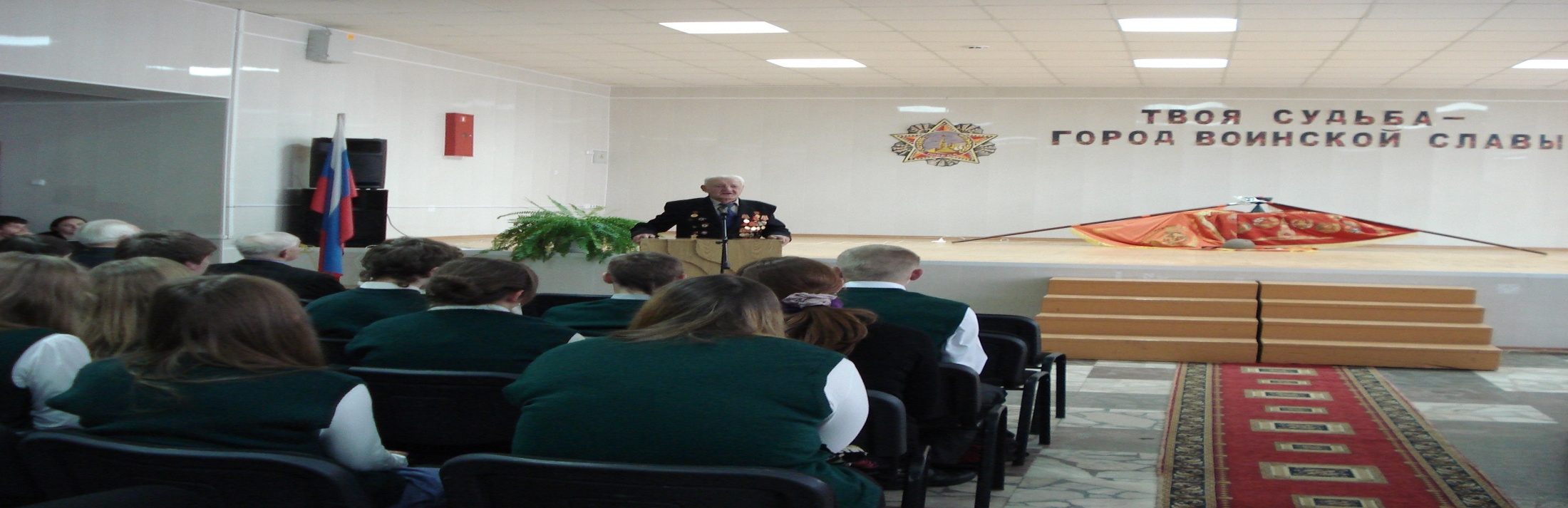 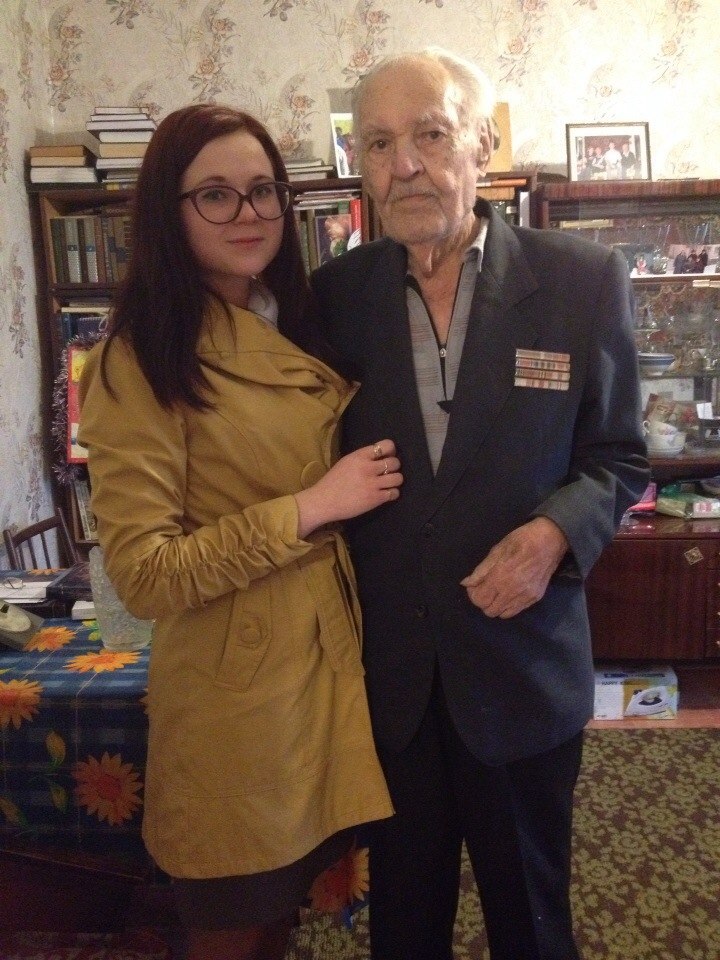 8 мая 2014г.
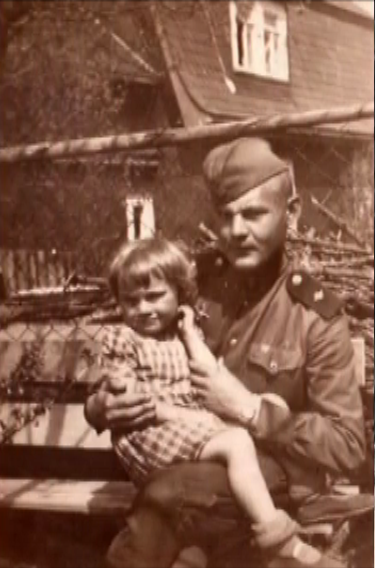 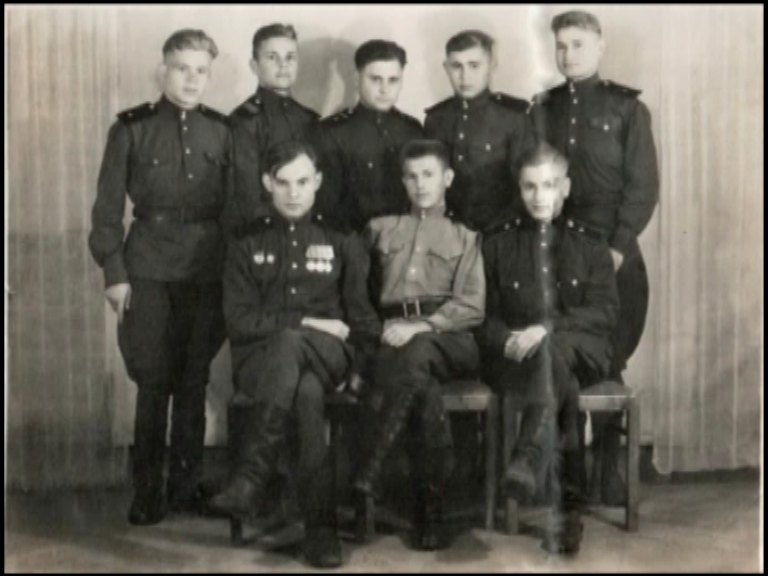 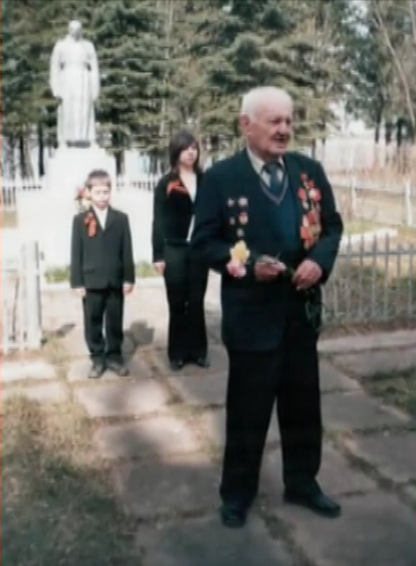 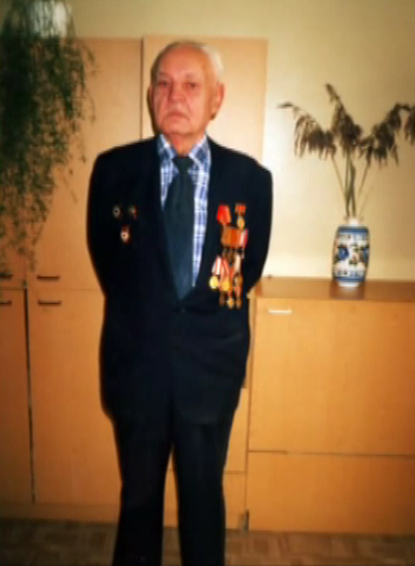 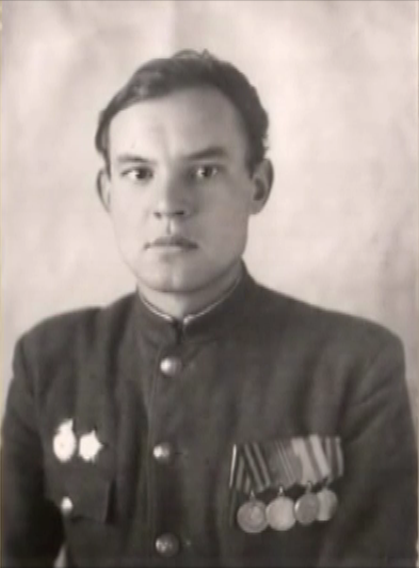 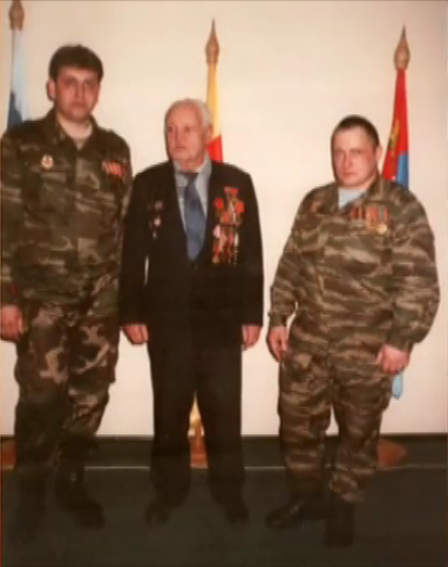 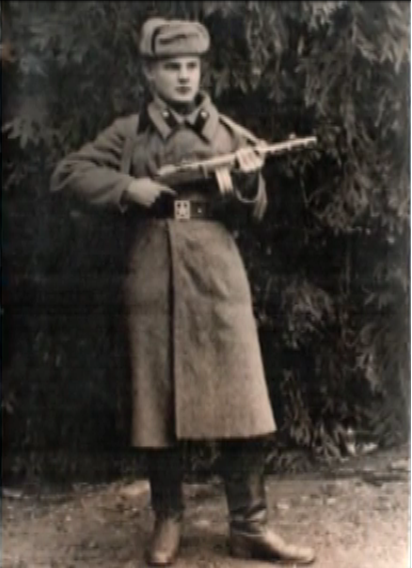 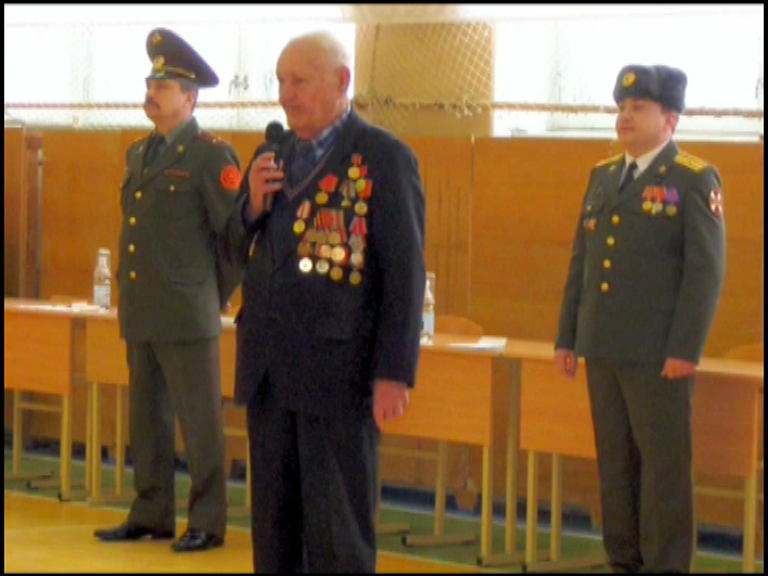 Ветеран войны и педагог останется в нашей памяти.
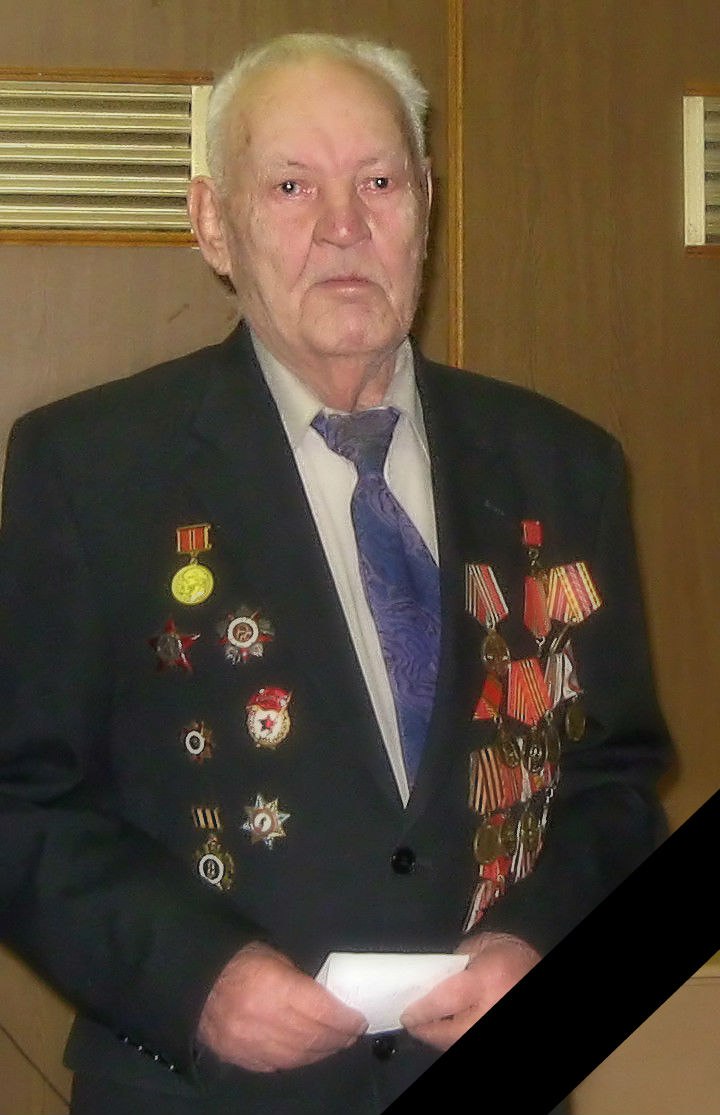